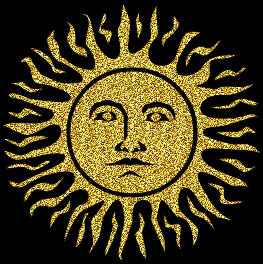 Обучение написанию сочинения-рассуждения
Готовимся к ГИА
(задание С2.2)

Белоногова Г.М., учитель ГОУ ЦО №627 ЦАО г.Москвы
«Для того, чтобы усовершенствовать ум, надо больше размышлять…»             Рене Декарт, франц. философ, математик и физик
Размышлять - предаваться мыслям о чём-нибудь.

Однокоренные слова:
Размышление
Мысль
Мысленный
Помышлять
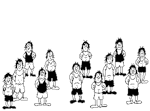 Синонимы: рассуждать, осмысливать
РАССУЖДАТЬ

1. Мыслить, строить умозаключения.
2. Последовательно излагать свои суждения о чём-нибудь, обсуждать что-нибудь, вести беседу.
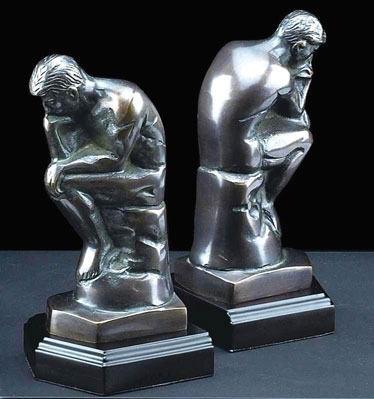 Он был истинным патриотом и горячо любил свою Родину, но он принадлежал и всему миру. Весь мир был полем его деятельности. Каждая страна представляла для него особый интерес и особое значение. Всю свою жизнь он посвятил самоусовершенствованию, распространению красивых идей и мыслей…
НИКОЛАЙ КОНСТАНТИНОВИЧ РЕРИХ1874-1947
Вторая половина жизни Рериха была тесно связана с Индией, и его заслуженно называли мастером гор.
Жизнь Рериха была очень богата творческим общением. Он дружил с Р.Тагором – великим индийским поэтом, А.Эйнштейном – крупнейшим учёным, С.Прокофьевым – русским композитором, Д.Неру – общественным деятелем.
Н.К.Рерих был инициатором движения в защиту памятников культуры. Всю свою жизнь он стремился к абсолютной красоте…
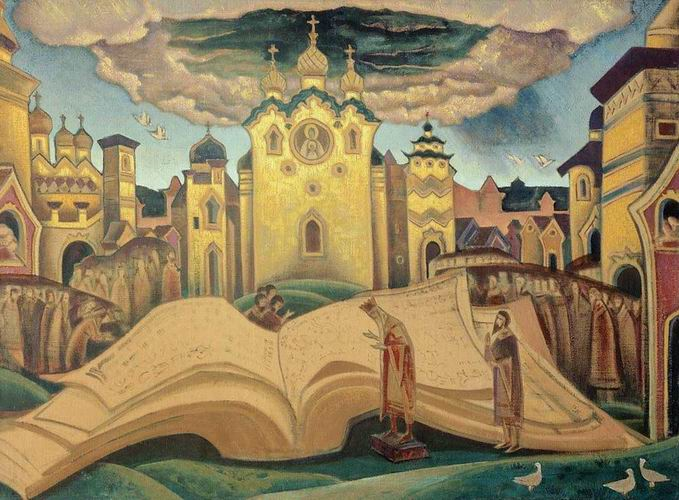 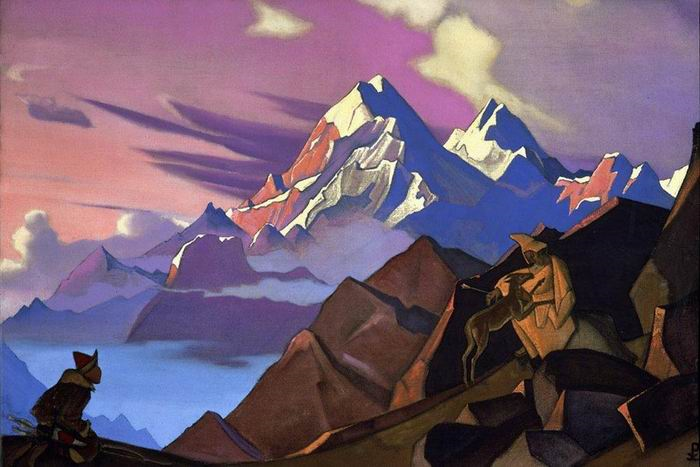 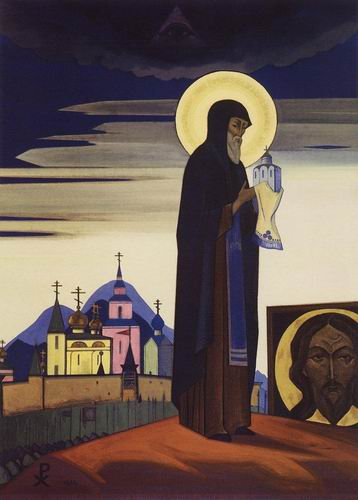 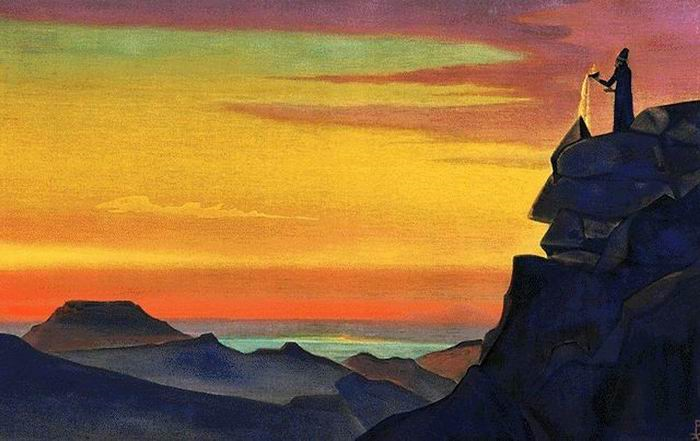 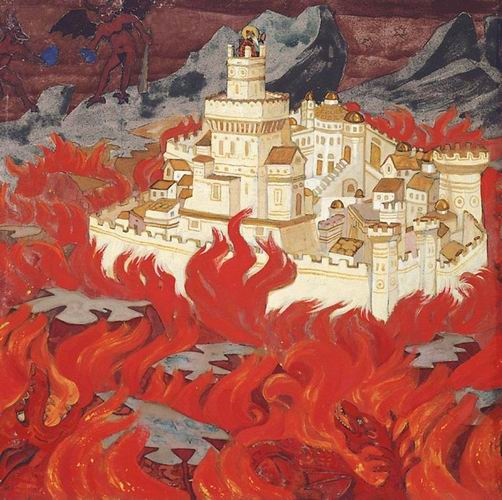 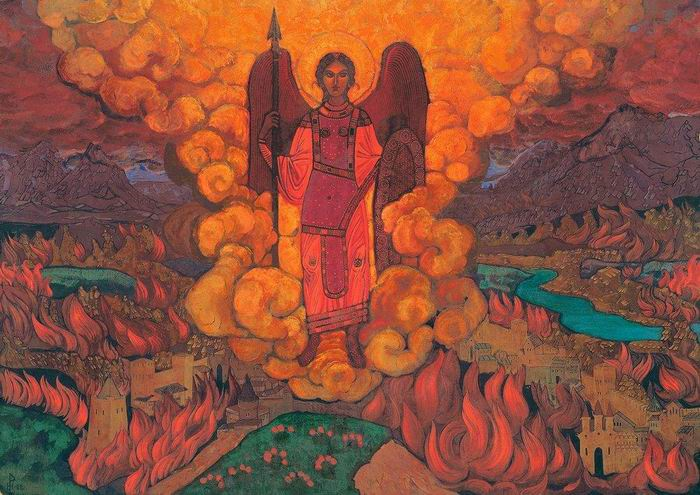 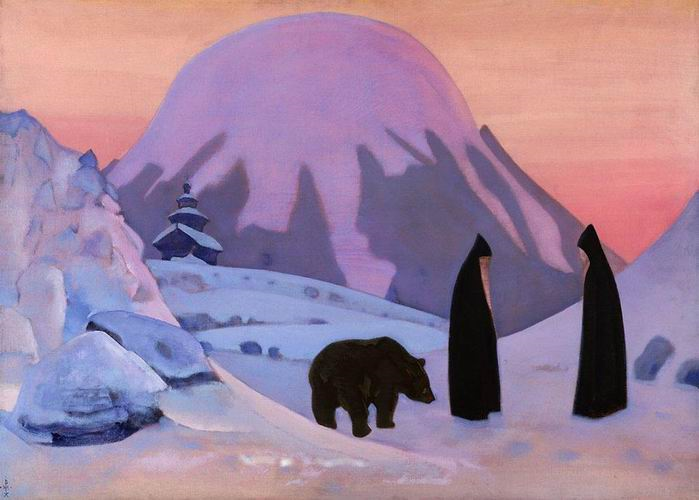 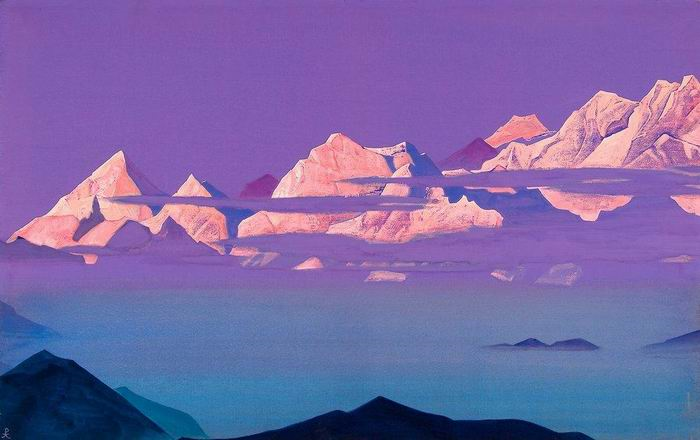 Рерих оставил после себя замечательное наследие: картины, статьи, философские трактаты, художественные произведения…
ВСЕМОГУЩИЙ  (ВЫСОК.) – обладающий неограниченным могуществом.


ВЕЗДЕСУЩИЙ (ИРОН.) – везде успевающий побывать, во всём принимающий участие.


НАТРАВЛИВАТЬ  (РАЗГ.) – возбудить против кого-нибудь, побудить к враждебным действиям против кого-нибудь.
                                                              


СКОНФУЗИТЬСЯ  (РАЗГ.) – смутиться, попасть в неловкое, смешное положение.
                                                                                    
                                                                 
 БЛАГОСЛОВЕННЫЙ ( ВЫСОК.) – счастливый, благополучный ( БЛАГО – высок. – добро)
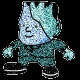 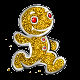 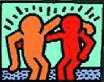 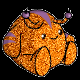 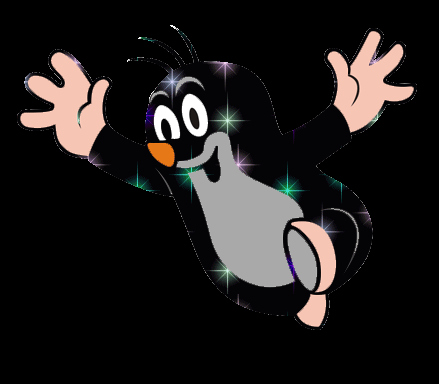 «Постарайся полюбить того, кого ты не любил, кто обидел тебя. И если это удастся тебе сделать, то тебе сейчас же станет очень хорошо и радостно на душе. Как свет ярче светит после темноты, так и на душе бывает особенно хорошо, когда вместо злобы и досады почувствуешь любовь к тому, кого не любил и кто обидел тебя»
Лев Николаевич Толстой
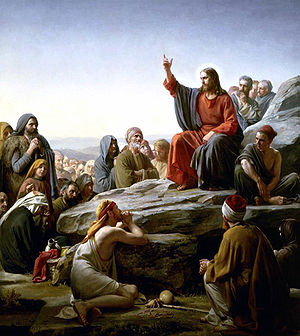 СВЯТОЕ БЛАГОВЕСТВОВАНИЕ ОТ МАТФЕЯ


Вы слышали, что сказано: «Люби ближнего твоего и ненавидь врага твоего». А я говорю вам: любите врагов ваших, благословляйте проклинающих вас и молитесь за обижающих вас и гонящих вас…
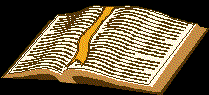 СОЧИНЕНИЕ-РАССУЖДЕНИЕ
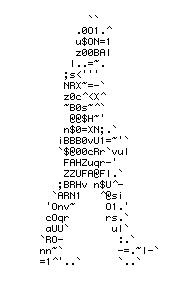 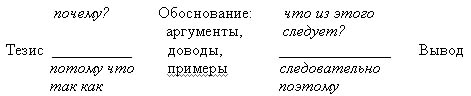 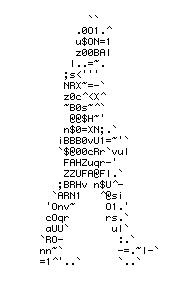 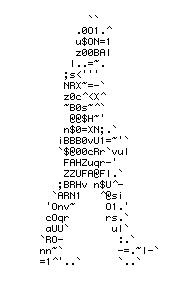 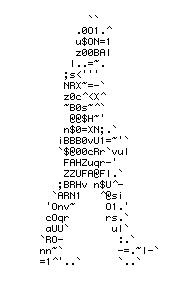 АЛГОРИТМ ВЫПОЛНЕНИЯ ЗАДАНИЯ С2.2
                        1. Перечитать исходный текст, выделить  укский замысел             указанный фрагмент, вдуматься в его смысл,
                                         проникнув в авторский замысел, поняв значе-
                                        ние всех входящих в выделенный фрагмент
                                        слов, фраз, метафорических и образных  
                                        выражений и позицию автора.
                                         2. Сформулировать собственное мнение о
                                        смысле фрагмента.
                                         3. Привести два аргумента, подтверждающие
                                        правильность понимания смысла фрагмента.
                                         4. Подобрать из исходного текста два    
                                        примера, подкрепляющие вашу  
                                        аргументацию.            
 5. Р                                   5. Развивать мысль так, чтобы объём 
                                        сочинения был  не менее  50 слов. 

                                                        ЖЕЛАЮ УДАЧИ!!!
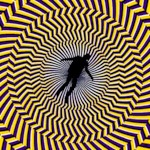